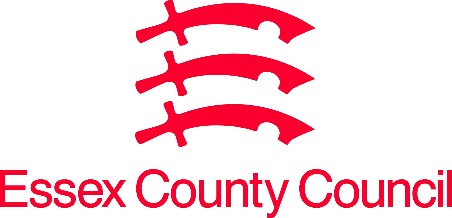 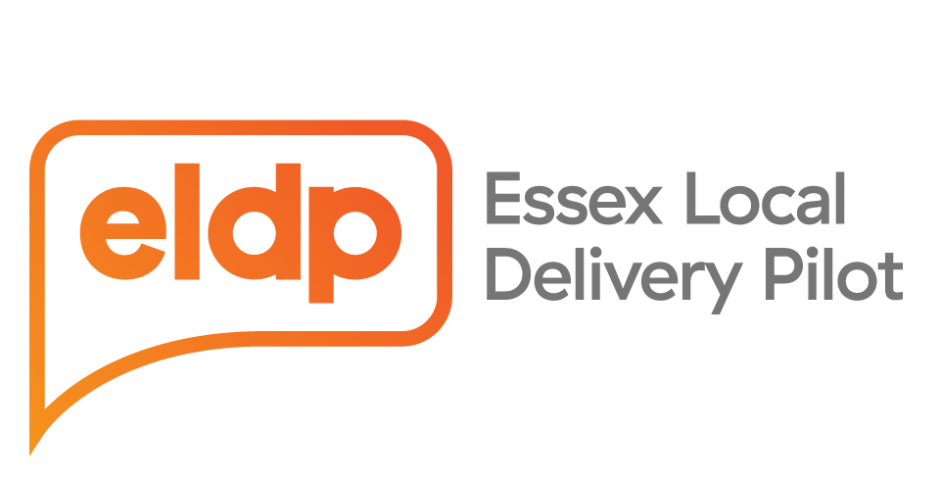 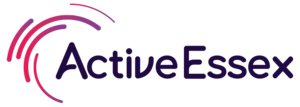 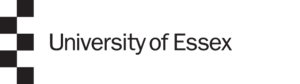 State of Life Survey: weeks 1-5
22nd May 2020
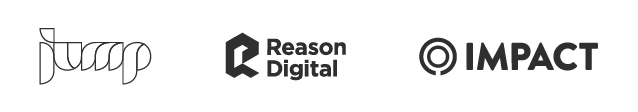 Strategy, Insight & Engagement
Essex County Council
Introduction
Introduction
Following the announcement of the COVID-19 lockdown on 23rd March, the University of Essex and Jump, working with the Essex Local Delivery Pilot (LDP) and ECC’s Research and Insight team, launched the State of Life survey. 

The State of Life survey is web-based and distributed via social media channels.  It is designed to gather key insights on wellbeing across Essex.  This report summarises key findings up to week 5 of the survey being live – w/c 13th April to w/c 11th May.

As an online, social-media survey, the State of Life does not purport to be strictly representative of the whole-Essex population.  Nevertheless, by tracking week on week changes in key metrics, we can gather insight into the experiences, views and behaviours of the Essex population. 

Please note: all baseline figures used were published before the COVID-19 pandemic began in order to establish a comparison between past and present.

:
The current crisis is affecting residents’ personal wellbeing.  Levels of life satisfaction and happiness have fallen below levels seen pre-COVID, although there has been an observed improvement in recent weeks. The proportion of residents reporting loneliness remains high (around 30% of respondents) and levels of physical activity, which had increased, appear to be returning to pre-COVID level.
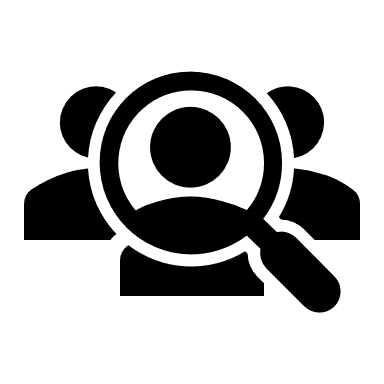 Personal Wellbeing
Key messages
The majority of Essex residents remain resilient, but increasing numbers are less confident and assured.  While 90% remain confident they can deal with unexpected situations, the proportion who feel they cannot has increased to 8.5% (compared to 2.5% pre-COVID). We have observed effects on residents’ support networks: an increasing minority feel they could not rely on family and friends in the event of a significant problem.
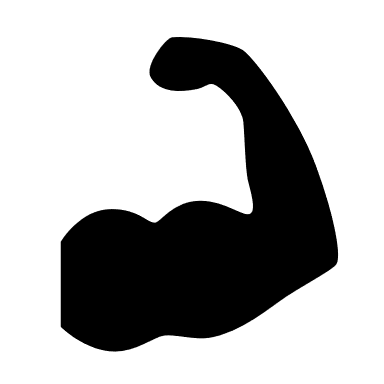 Resilience
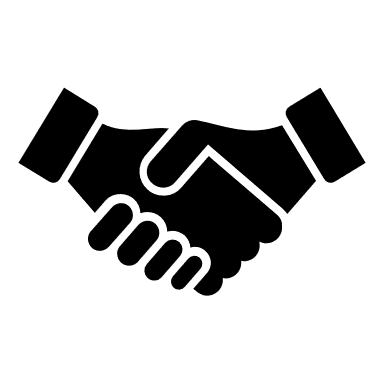 Trust
Essex residents’ trust in different public bodies has been changing throughout COVID outbreak.  Trust in local councils appears to have increased above pre-COVID levels, while trust in Government appears to be decreasing as lockdown continues.  Trust in neighbours continues to increase overall.
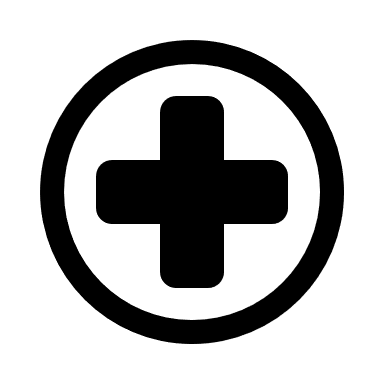 Volunteering
The pandemic has prompted a wave of spontaneous volunteering – over 50% have volunteered in some way since the outbreak began.  But there are signs that the lockdown may be reducing levels of volunteering overall.  Levels of both formal and informal volunteering continue to be below pre-COVID baseline levels.
Economic Wellbeing
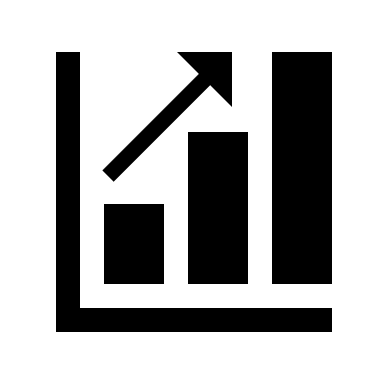 The outbreak continues to threaten the economic wellbeing of a significant minority of residents, with the proportion of those who are struggling financially remaining fairly constant throughout (c.20%).  Fewer are feeling pessimistic about their financial future as weeks go by, but around three in ten expect to be financially worse of in twelve months time.
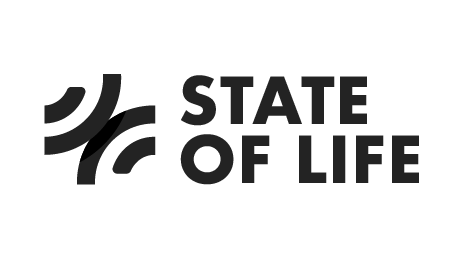 Personal Wellbeing
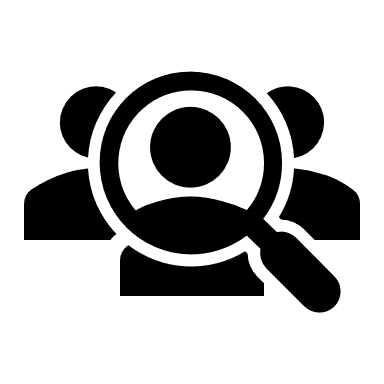 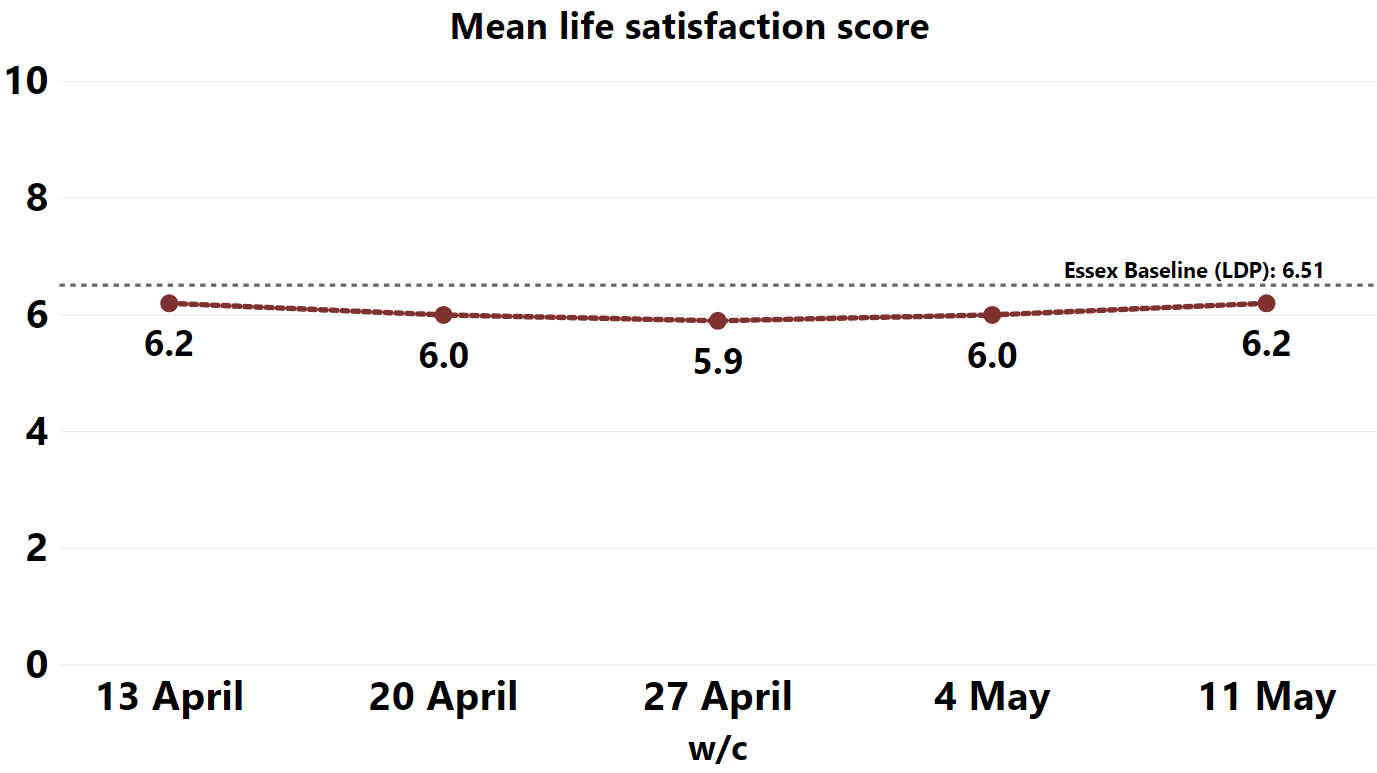 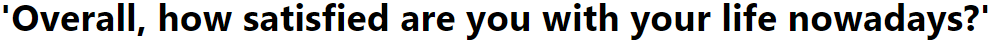 As the Coronavirus-related restrictions have continued, survey responses from residents across Essex suggest that:

levels of life satisfaction amongst the general population are consistently below the pre-COVID baseline

When asked to rate how satisfied they were with their life on a scale of 0 – 10, the average score given by respondents decreased from 6.2 in w/c 13th April to 5.9 in w/c 27th April. The average score returned to 6.2 in w/c 11th May, but this is still below the pre-COVID baseline (6.51).

people are seeing things in their lives as less worthwhile, but scores now seem to be improving

When asked to rate the extent to which they feel that the things in their life are worthwhile on a scale of 0-10, the average score given by respondents fell from 7.3 in w/c 13th April (a level consistent with the pre-COVID baseline), to 6.9 in w/c 27th April. However, the average score seems to be returning to the pre-COVID level, with an average score of 7.2 in w/c 11th May.
Life satisfaction
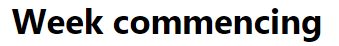 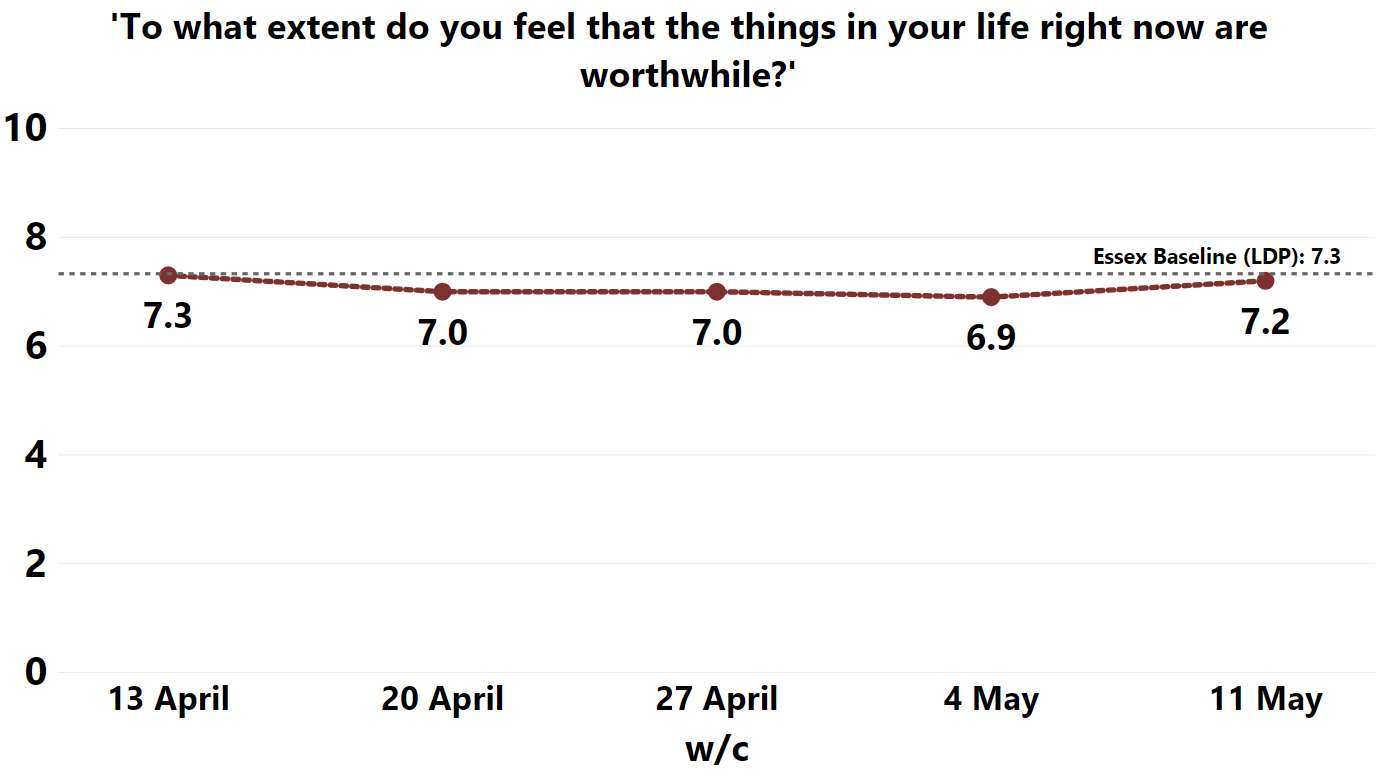 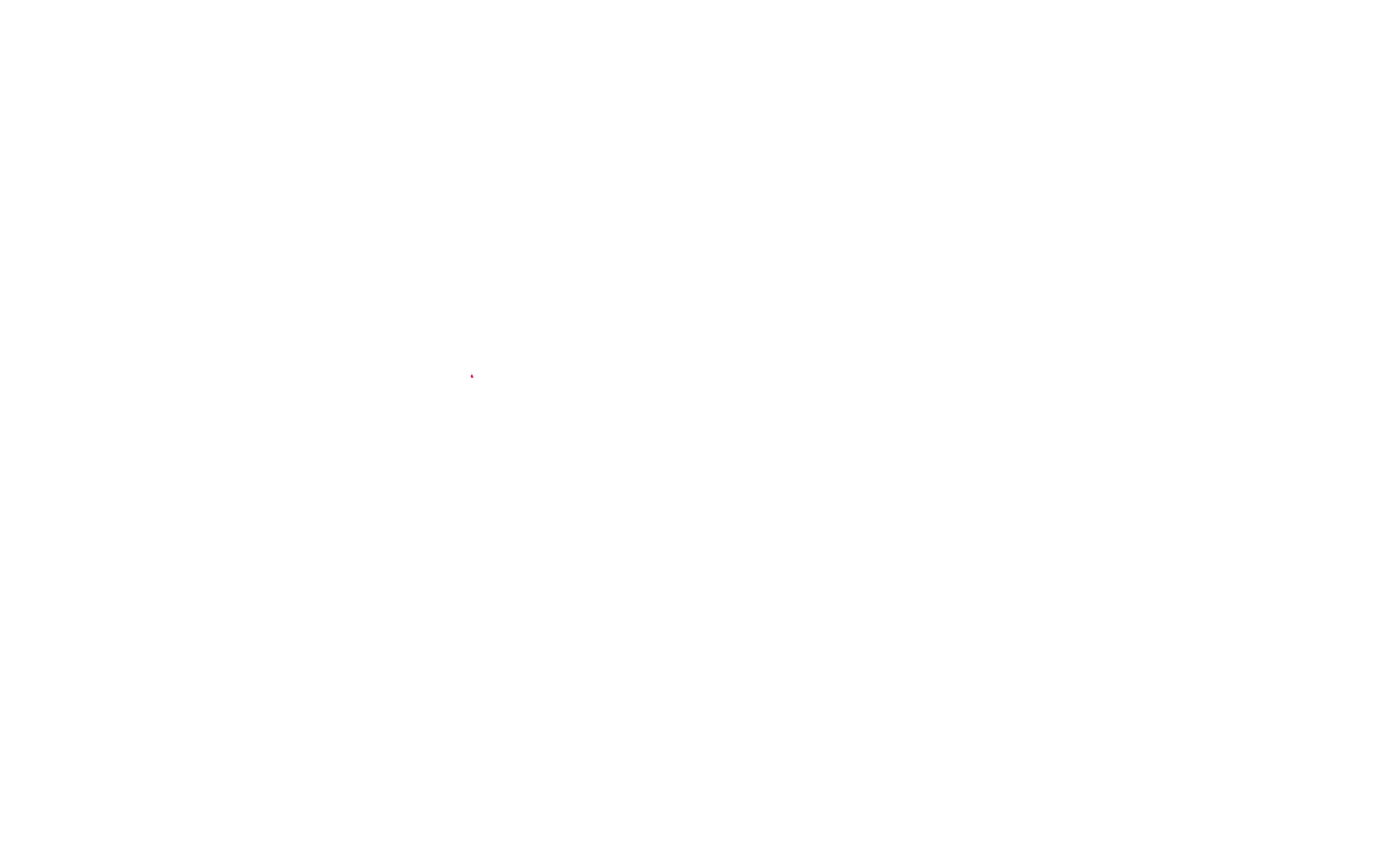 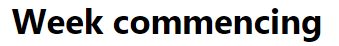 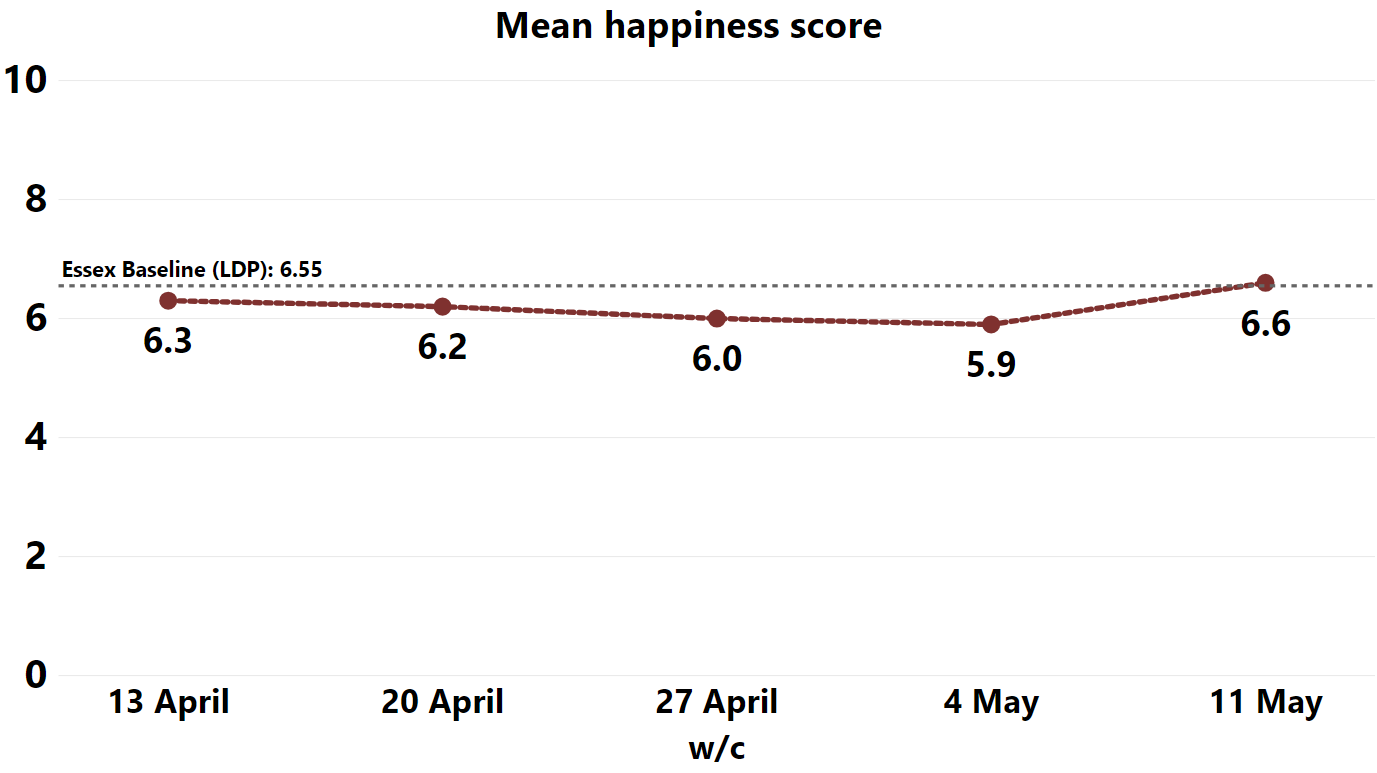 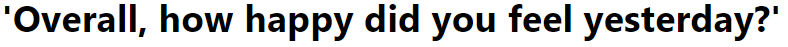 happiness levels decreased over 4 weeks, but are now improving

Respondents were asked to score how happy they felt the day before answering the survey. The average happiness score decreased across the first four weeks of the survey (6.3 in w/c 13th April and 5.9 in w/c 27th April). However, the average score increased to a level above the pre-COVID baseline in week 5, with an average score of 6.6.

levels of loneliness seem to be decreasing, but are still much higher than pre-COVID levels

When asked how often, if at all, they feel lonely, 26% of respondents said either ‘some of the time’ or ‘almost all of the time’ in w/c 13th April. A peak of 32.6% was observed in w/c 27th April but levels have since decreased to 30.5% in w/c 11th May. Even so, these figures are still much higher than the pre-COVID19 baseline of 23%.
Happiness and loneliness
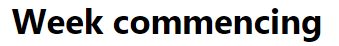 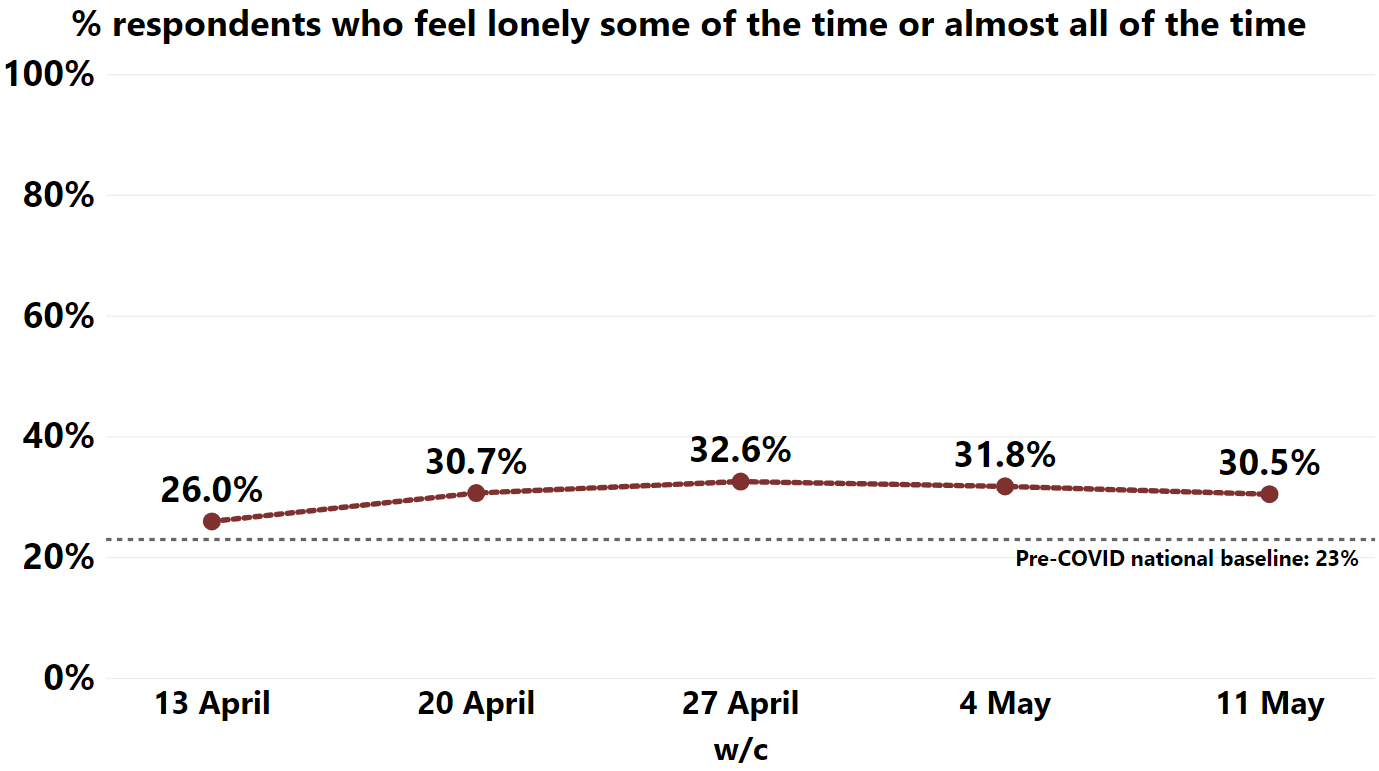 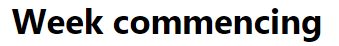 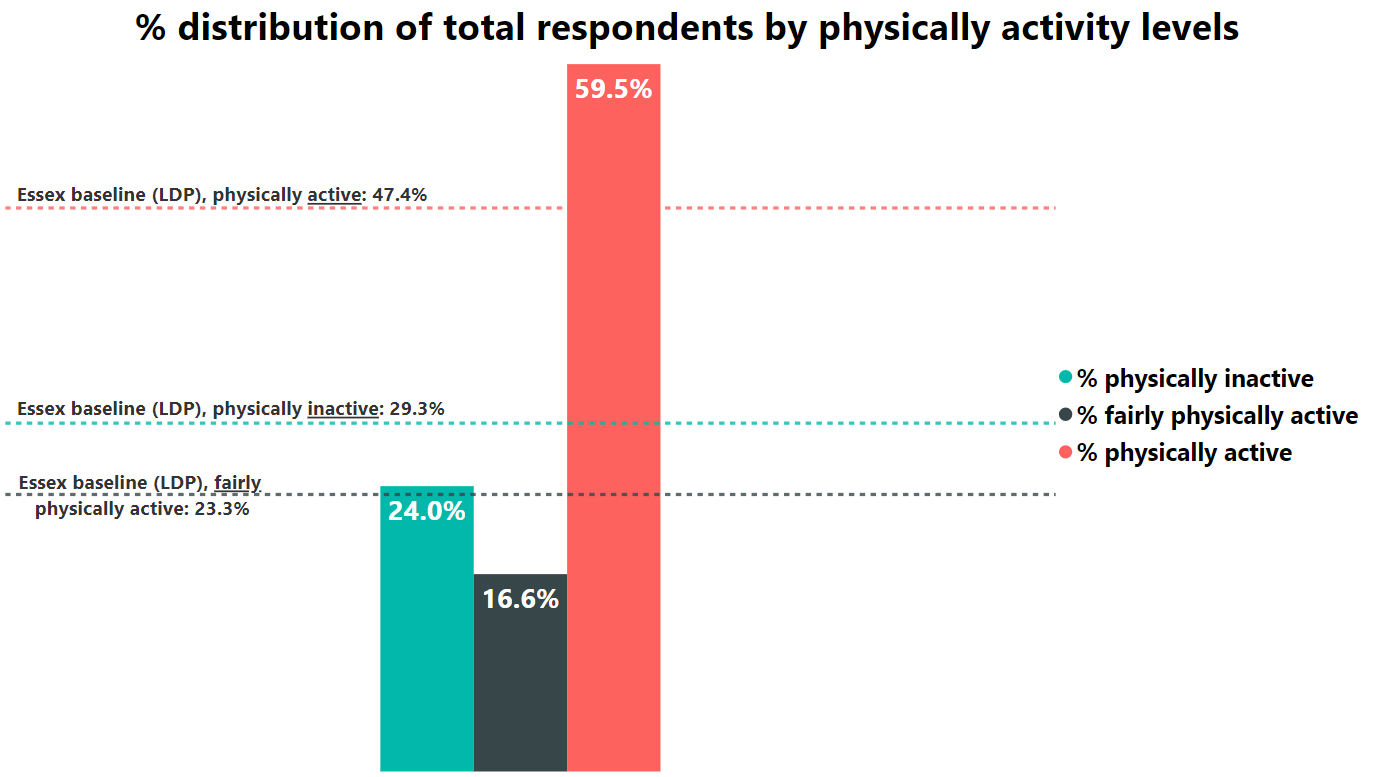 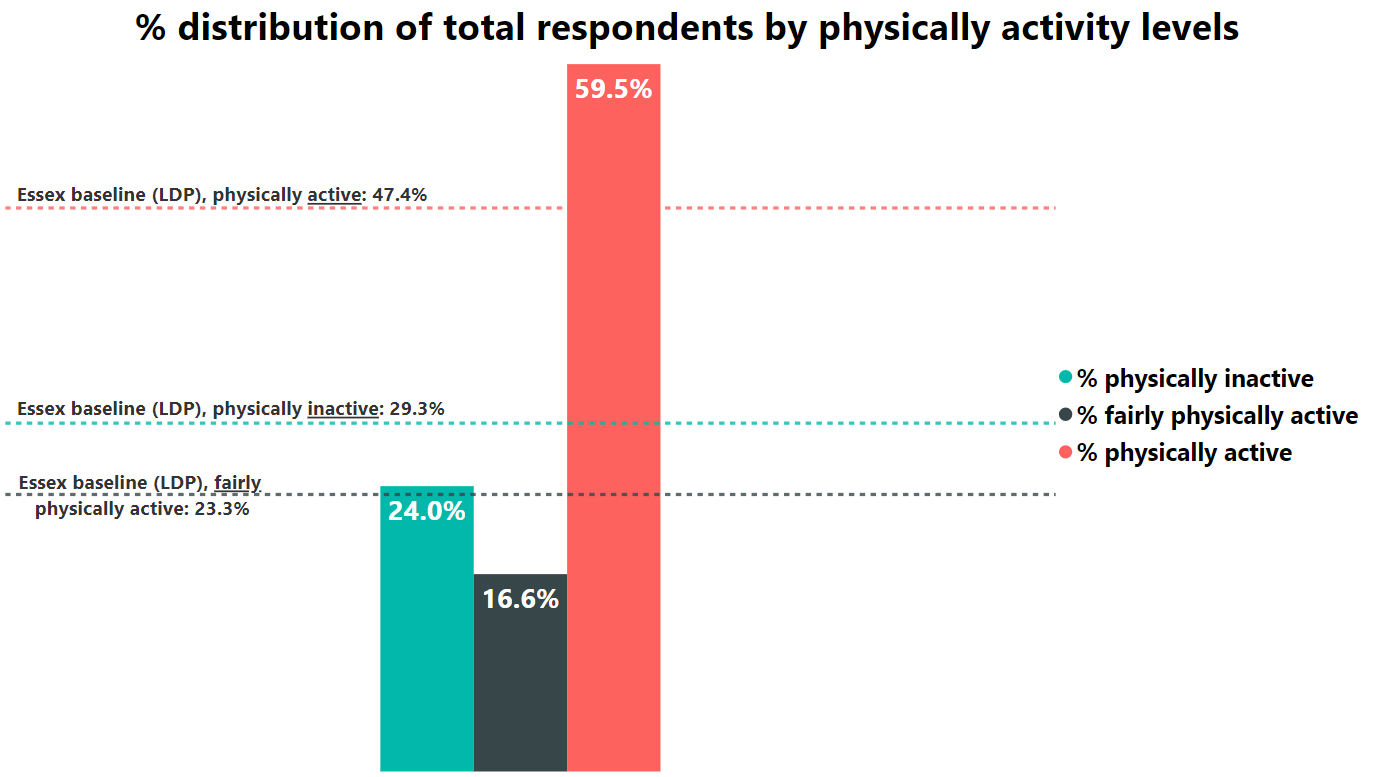 the proportion of people who are physically active has almost returned to pre-COVID levels

Overall, respondent continue to report that they are doing more days of physical activity with the average number of days per week completing 30 minutes of physical activity increasing from 3.75 days pre-COVID to 4.08 days (0.33 days increase).

The proportion of people who are physically active (150+ minutes a week) has increased overall since the start of the survey and the proportion of people who are physically inactive (<30 minutes a week) has decreased between weeks 2 and 5 of the survey. 

61.4% report being physically active and 24.4% report being physically inactive, similar to baseline.
Physical activity
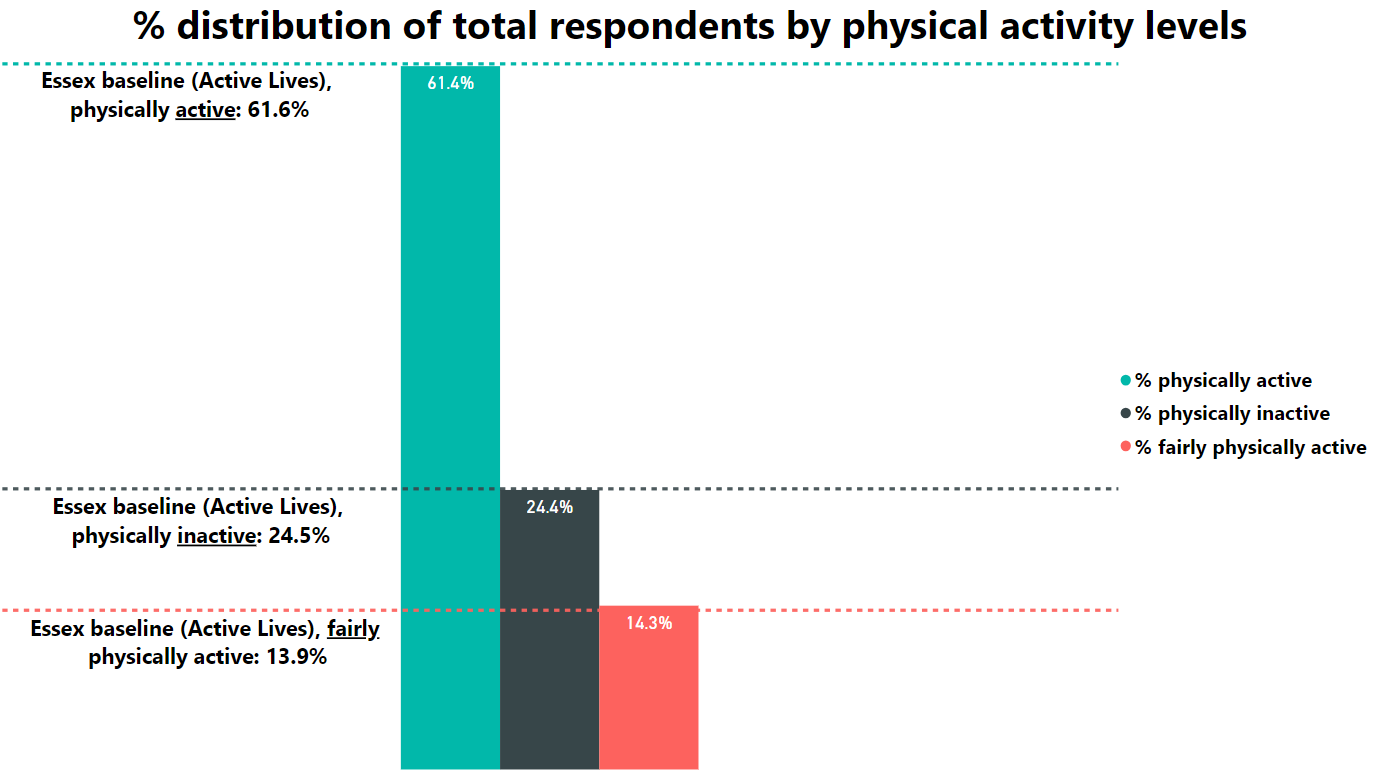 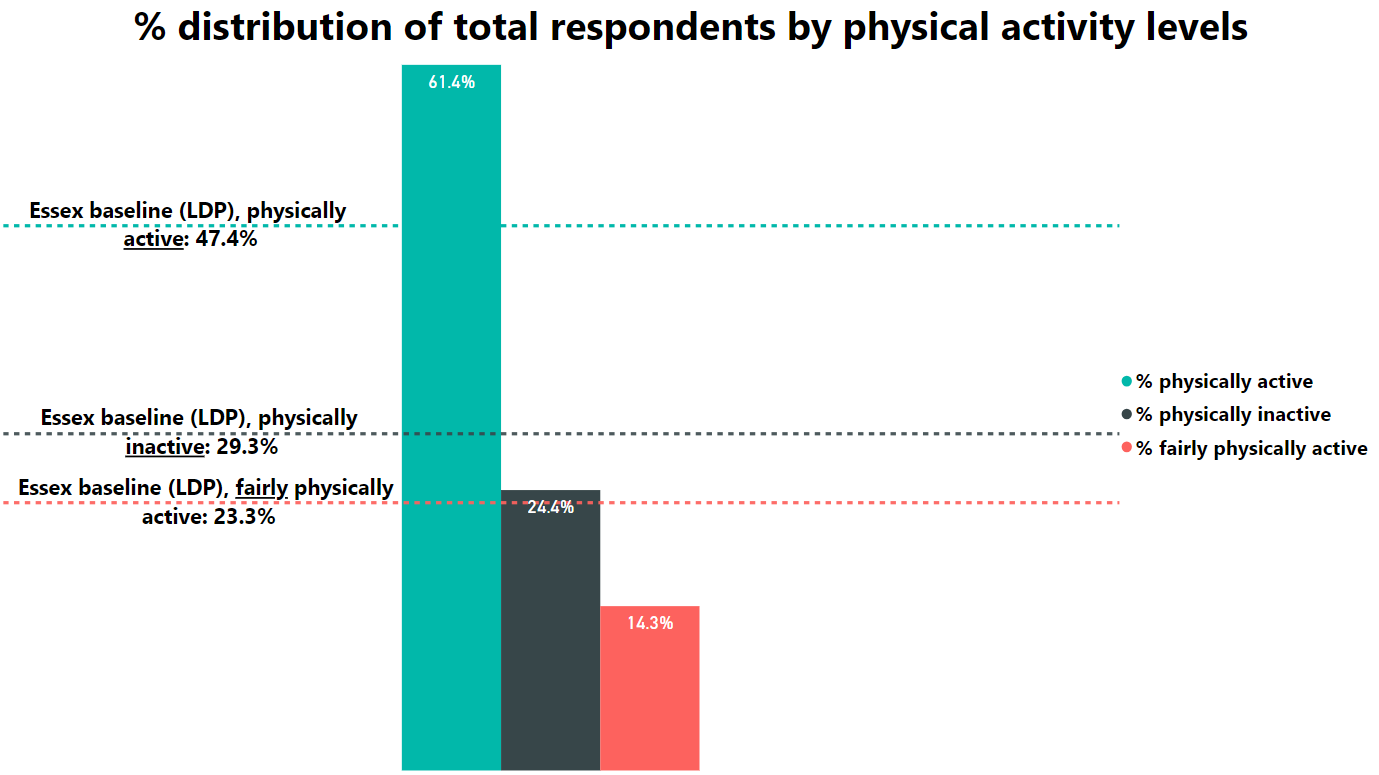 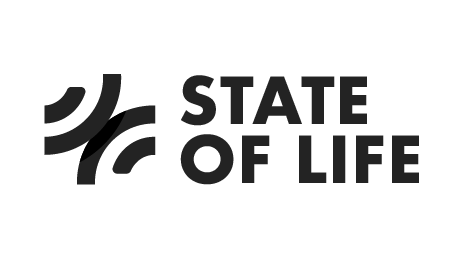 Resilience
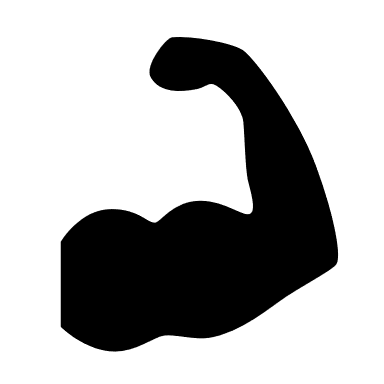 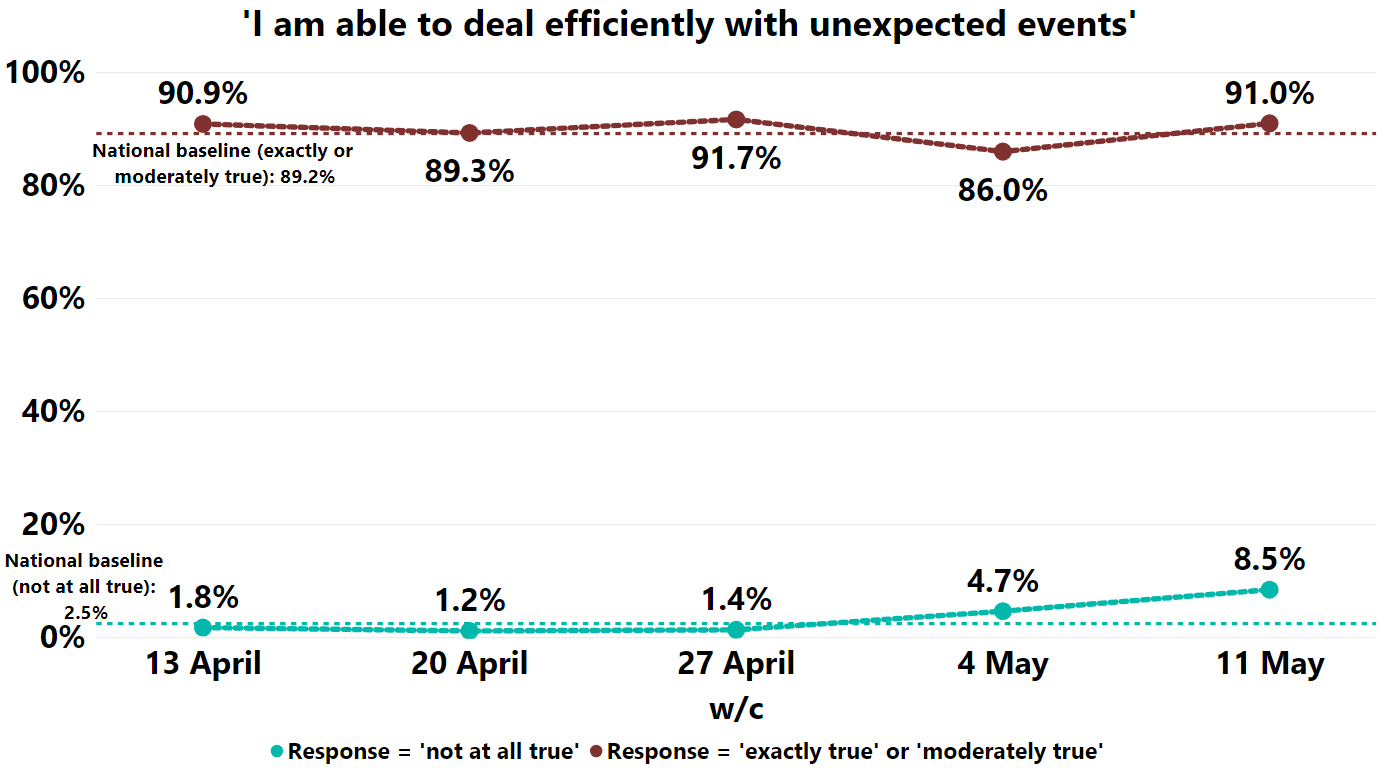 Despite the impact that the COVID-19 outbreak is having on life satisfaction, happiness and loneliness, the vast majority of Essex residents remain resilient. 

Based on responses to questions designed to test levels of personal resilience the survey suggests that:

The majority of Essex residents remain confident in their ability to deal with unexpected events, but there has been an increase in those who are not

Overall, 91.0% of people in w/c 11th May agree that ‘[they] would be able to deal efficiently with unexpected events’, which is consistent with previous weeks and the pre-COVID baseline. However, the proportion of people who feel that they could ‘not at all’ deal with unexpected events has increased consistently since w/c 20th April (1.2%) to w/c 11th May (8.5%), higher than the pre-COVID baseline of 2.5%.

The vast majority remain confident that they can handle whatever comes their way, but there has been an increase in those who feel they cannot

Overall, 93.5% of respondents in w/c 11th May agree that ‘[they] can usually handle whatever comes [their] way’, which is consistent with previous weeks. However, the proportion of those who feel that they could not has increased since w/c 27th April to 6.5% in w/c 11th May, which is above the pre-COVID baseline (1.5%).
Personal resilience
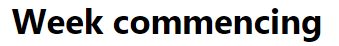 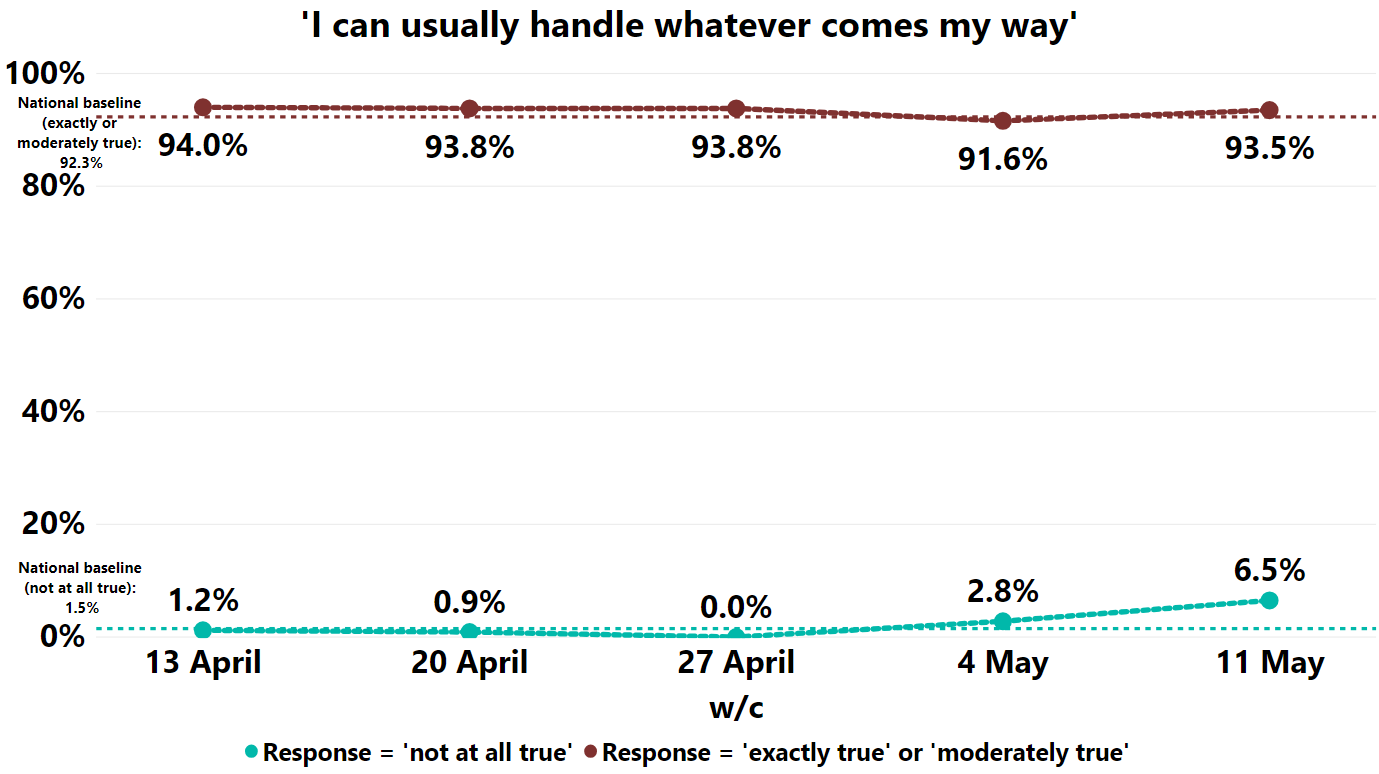 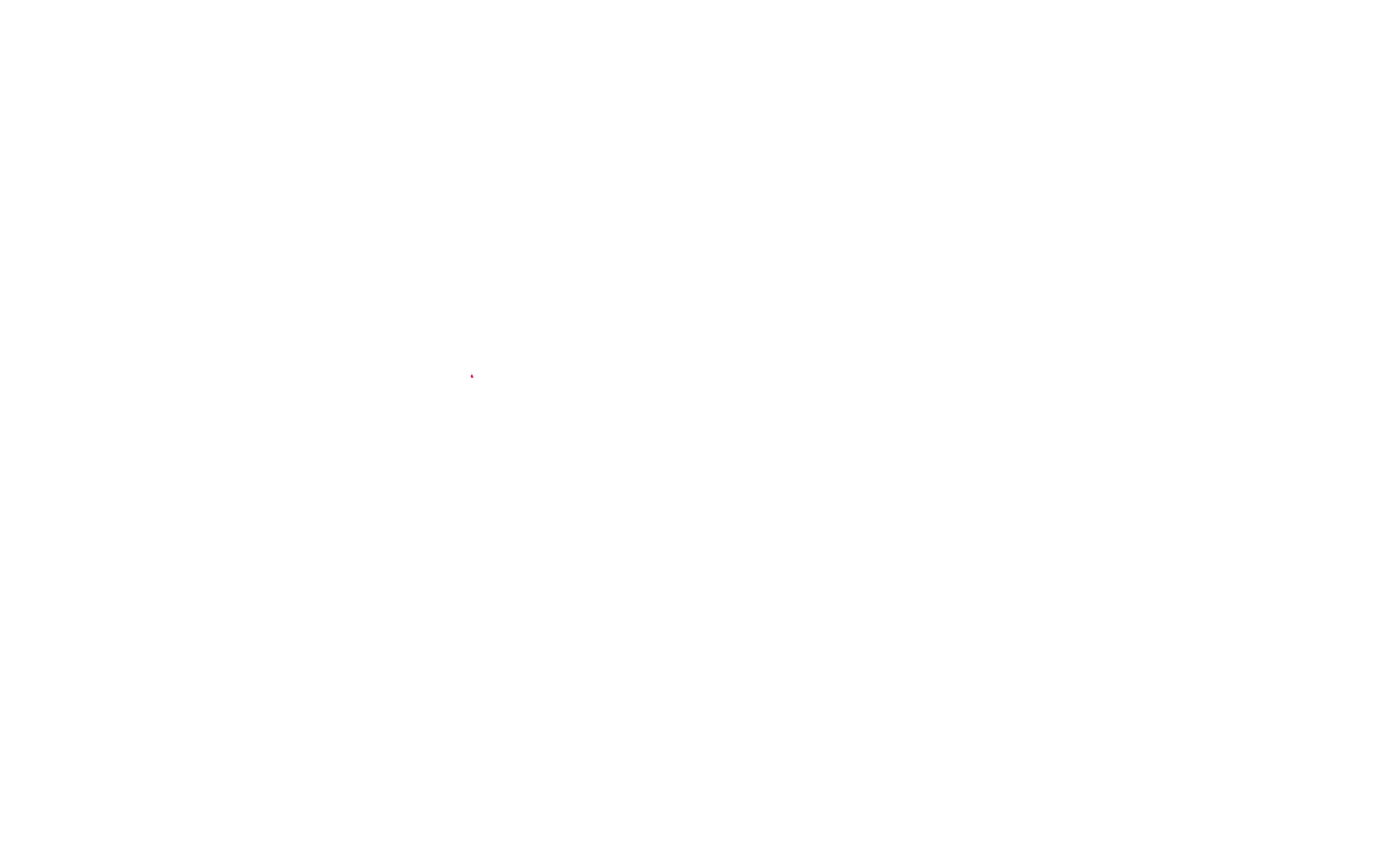 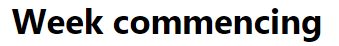 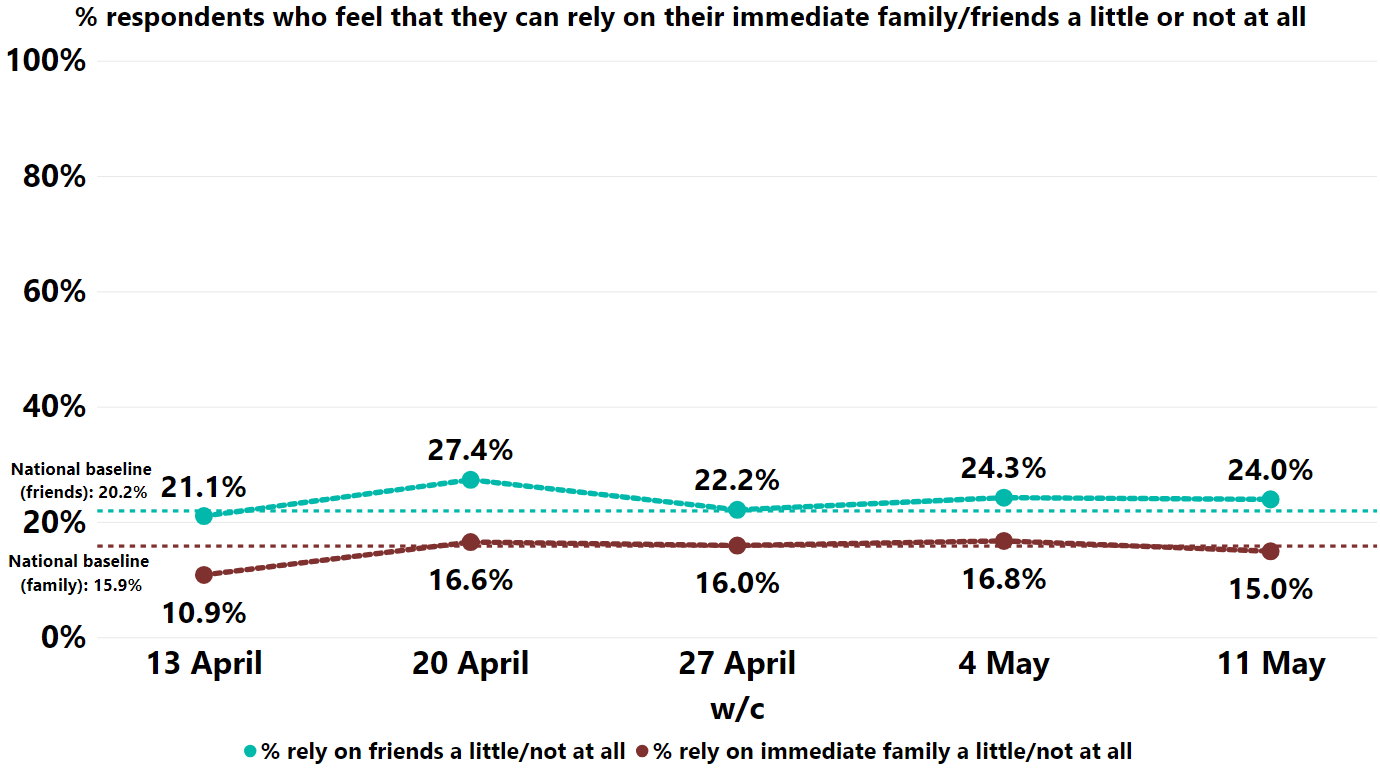 Although the majority of residents feel a sense of personal resilience, there are some early signs that the COVID pandemic may be placing pressure upon, and exposing limitations within support networks.   

the proportion of respondents who report that they could only rely on their friends and family to a limited degree if they had a serious problem has remained consistent since week 2

The percentage who felt they could rely on their immediate family only a little or not at all has remained fairly constant from 16.6% in w/c 20th April to 16.8% in w/c 4th May. This is higher than the national pre-COVID baseline of 15.9%, however this proportion dipped below the baseline in w/c 11th May (15%).

The proportion who felt they could rely on friends only a little or not at all increased from 21.1% in w/c 13th April to 27.4% in w/c 20th April.  This figure has decreased over weeks 3, 4 and 5 of the survey (24% in w/c 11th May), but still compares unfavourably to the national pre-COVID baseline of 20.2%.

although small, the percentage of residents who can rely on neither family nor friends, appears to be increasing.

The percentage who felt they could rely on neither family nor friends increased from 6.6% in w/c 13th April to 10.5% in w/c 11th May.
Reliance on family and friends
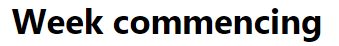 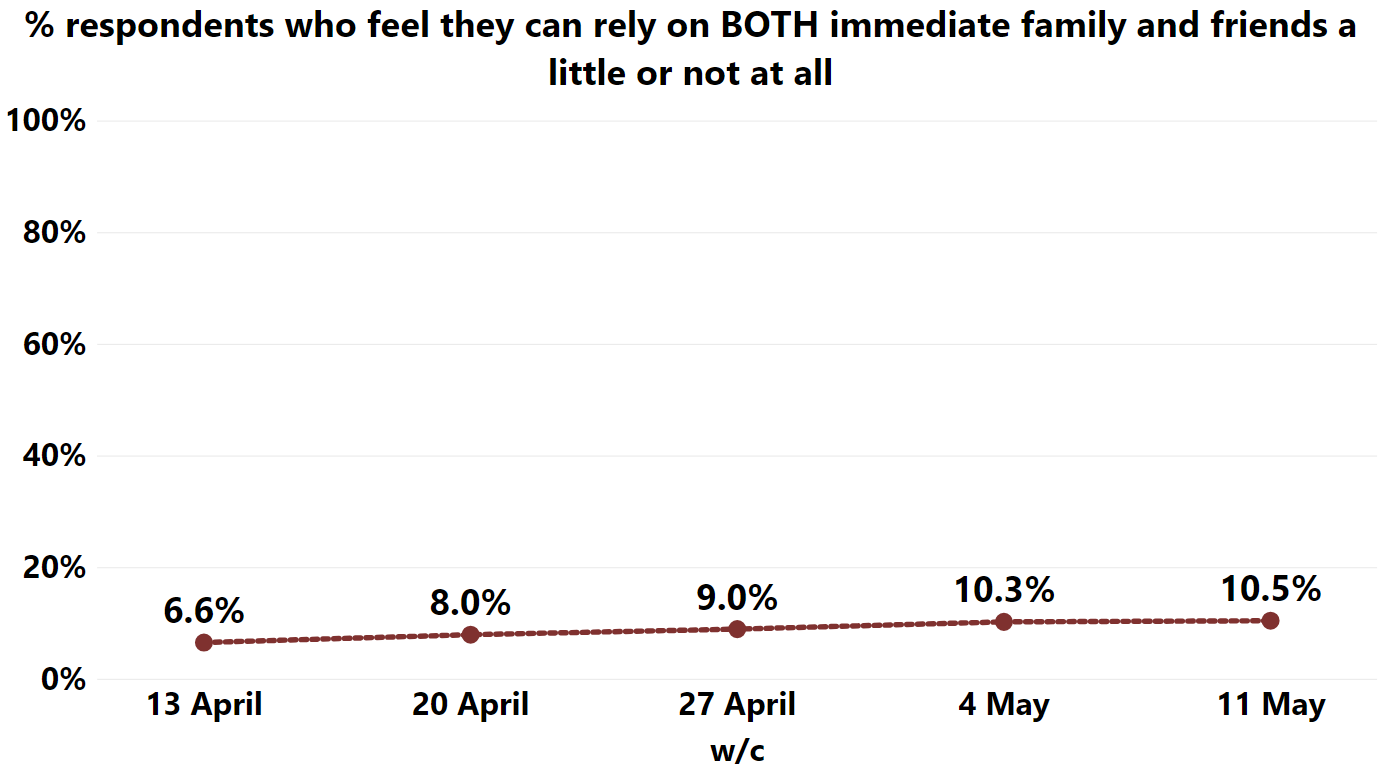 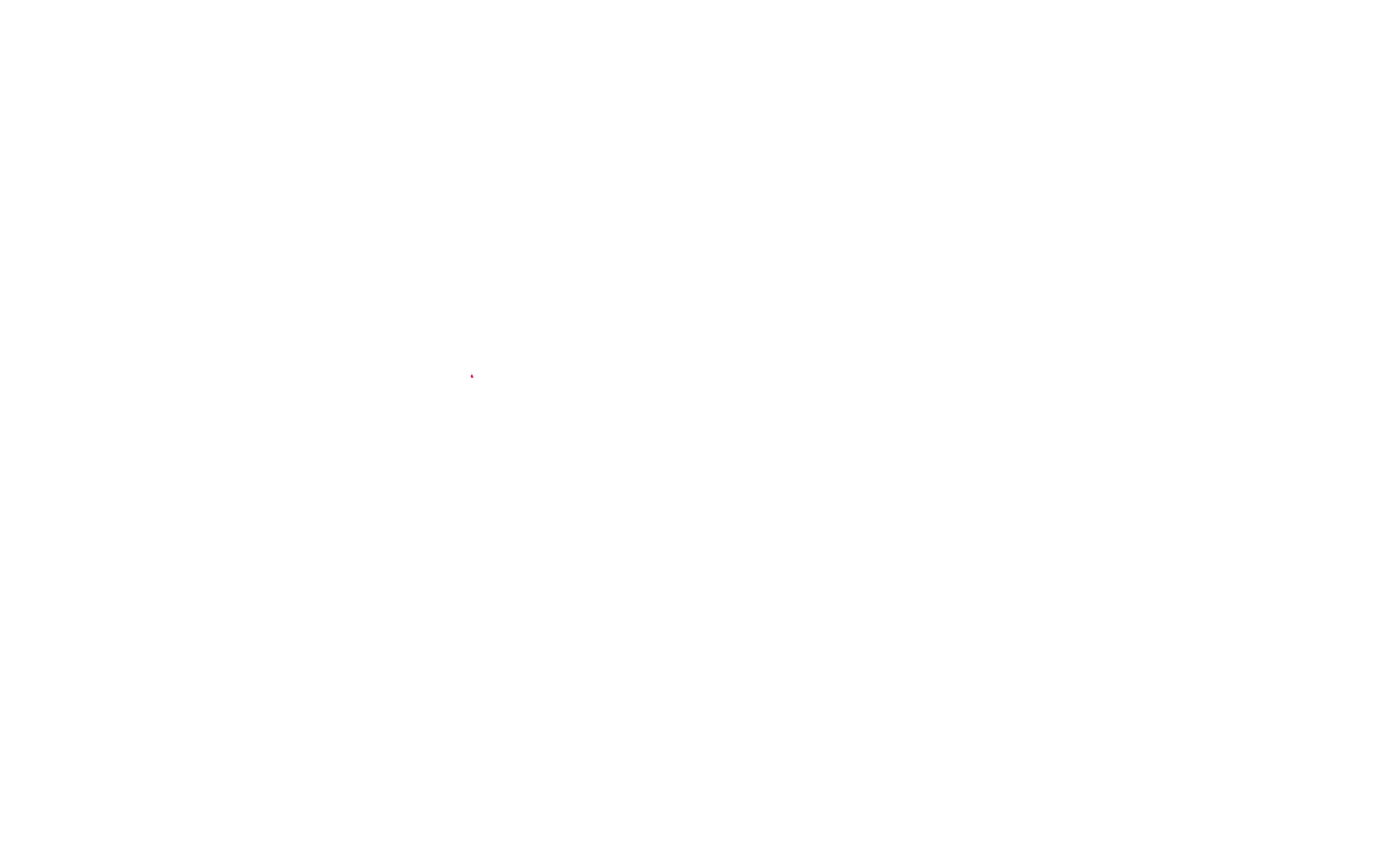 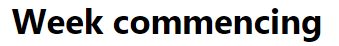 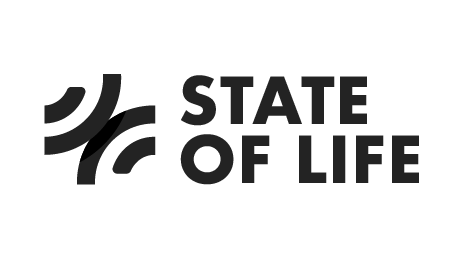 Trust
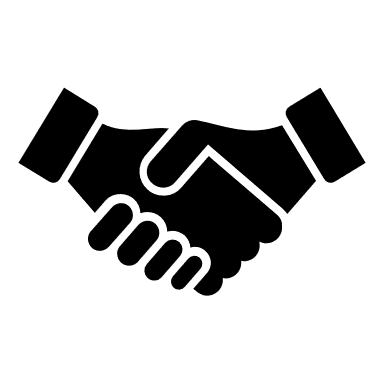 Trust
Essex residents’ trust in their neighbours have increased overall since the start of the survey. Trust in public bodies appears to be fluctuating throughout the COVID outbreak and lockdown, but levels of trust in the local council has recently increased above pre-COVID levels.

Responses to the survey suggest that people may be becoming more trusting of:

Local council: 48% reported trust in the local council in w/c 13th April. This increased to 69.9% in w/c 11th May, which takes current levels of trust to be above the pre-COVID baseline (62.5%). 

their neighbours: despite a decrease between weeks 1 and 2 of the survey, respondents’ trust in their neighbours has remained higher than the pre-COVID baseline (54.1%). Trust has even increased overall, reaching a peak of 71% in w/c 4th May.

Trust in the Government has remained higher than the pre-COVID baseline (20.9%), but has fluctuated throughout and a considerable overall decrease has been observed between w/c 13th April (57%) to w/c 11th May (48%).
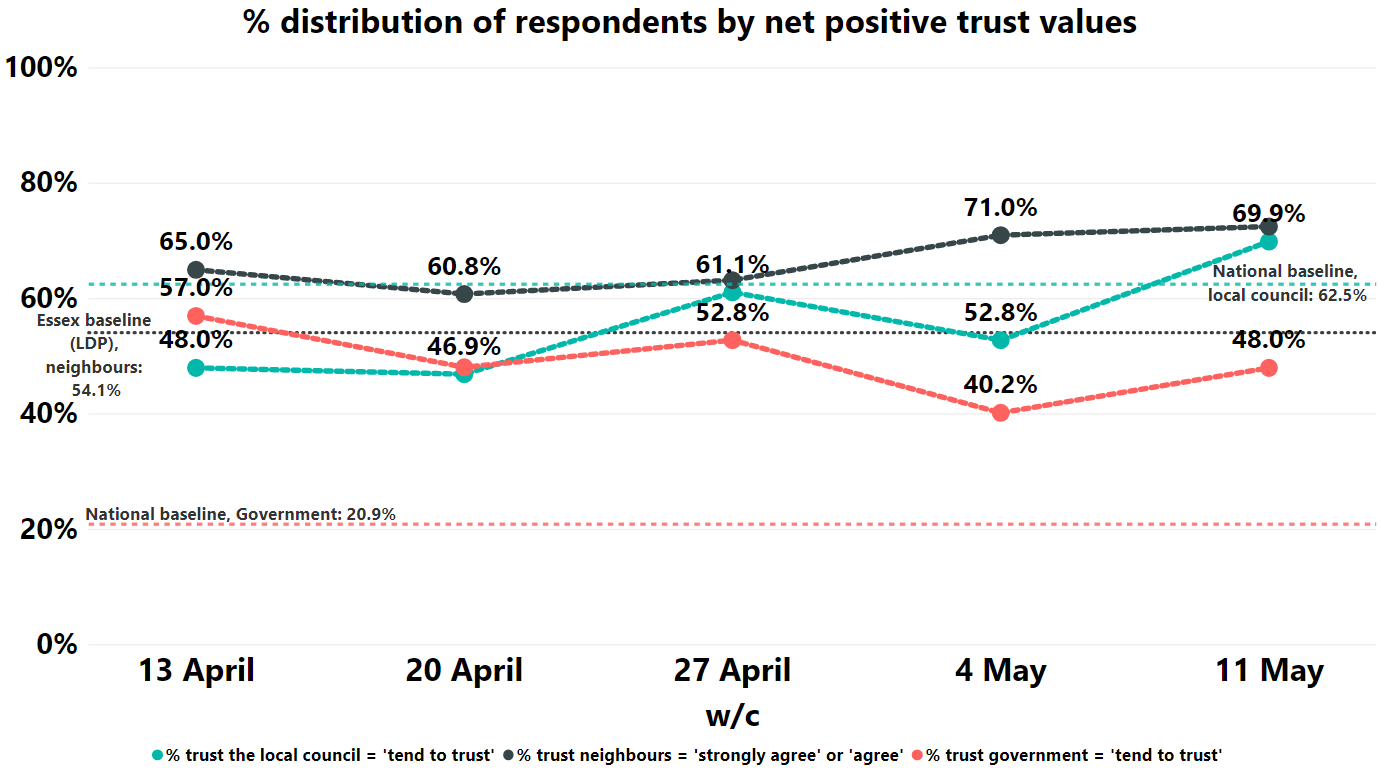 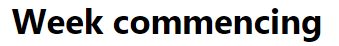 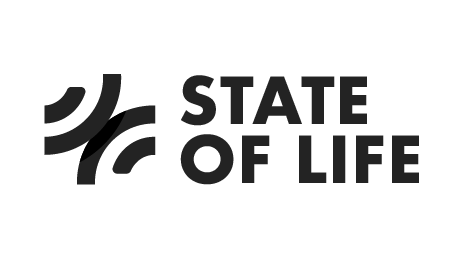 Volunteering
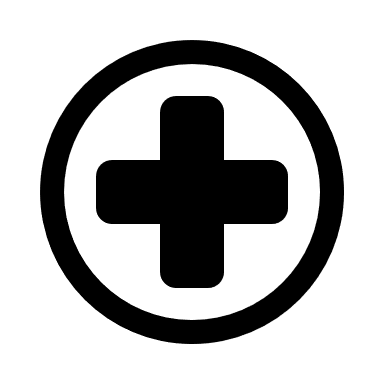 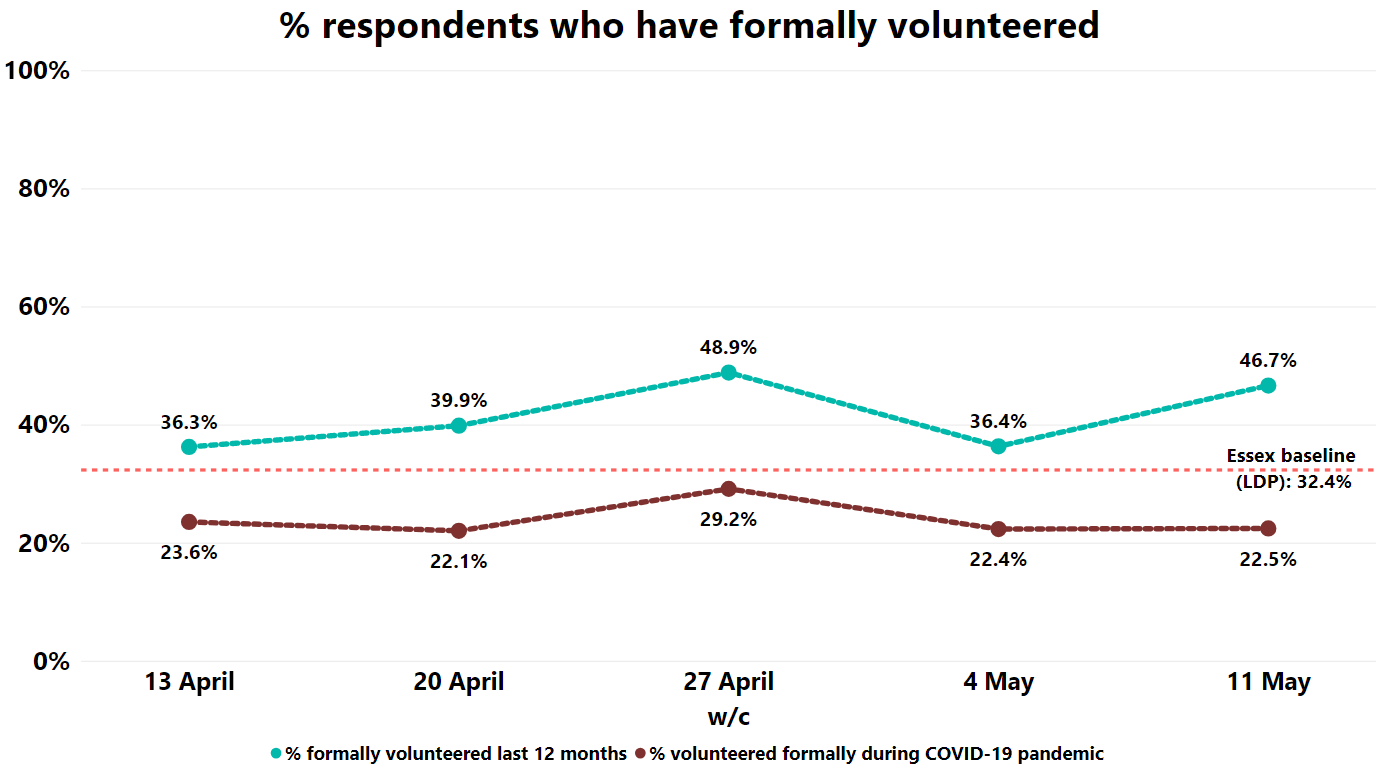 Although the pandemic has prompted a wave of volunteering – principally to support the NHS and other public agencies’ emergency response – there are signs that the pandemic and lockdown may be reducing levels of volunteering overall. 

There is some evidence of impacts on both formal and informal volunteering:

overall, the proportion of respondents who have formally volunteered during the COVID-19 outbreak has remained consistently below the pre-COVID baseline (32%), with less than a quarter of all respondents reporting that they have formally volunteered during the outbreak (24%).  This could be particularly concerning as those responding to the survey were more likely than average to have formally volunteered in the last 12 months. 

overall, nearly 30% of respondents (29.2%) have informally volunteered during the COVID-19 outbreak. Whilst this proportion has increased overall since the survey has been live, it is still considerably lower than the national pre-COVID baseline (52%).  

This may be a function of reduced opportunities for volunteering during lockdown.  It does however, raise questions about the extent to which the large number of people who have spontaneously volunteered are ‘new volunteers’ or whether many of these would be volunteering in other areas under different circumstances
Volunteering
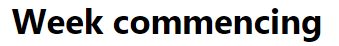 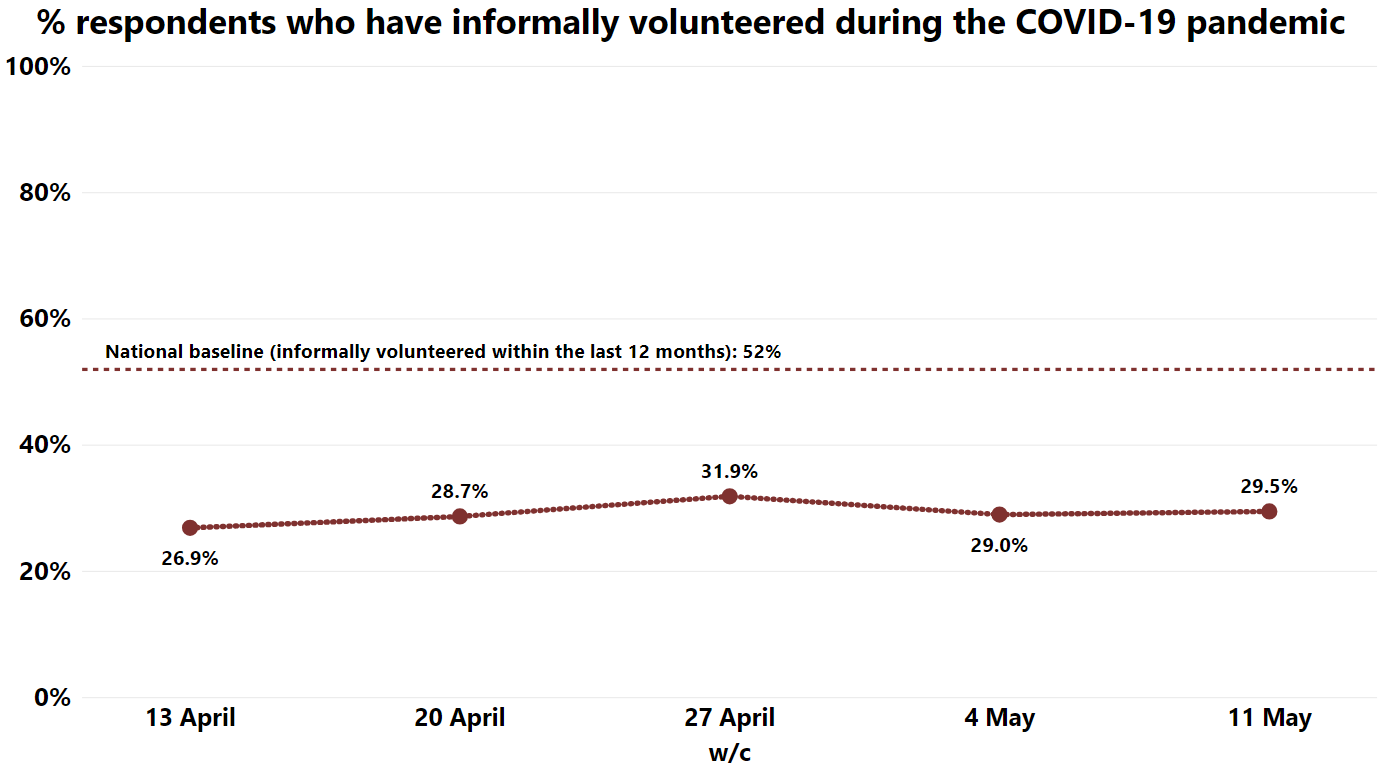 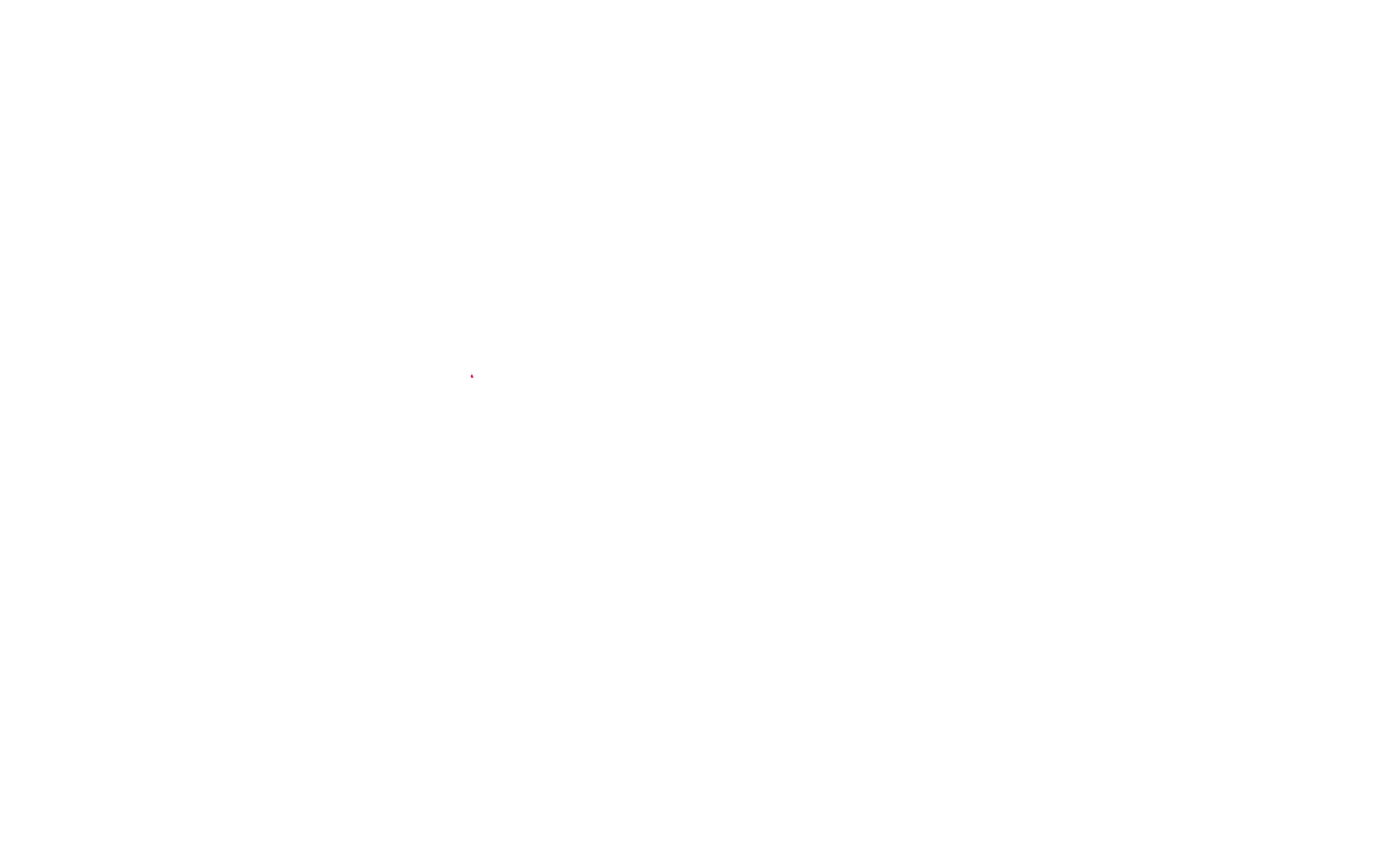 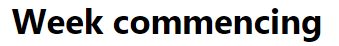 Over half of all respondents have volunteered in some form in response to the COVID-19 pandemic.

The proportion of respondents who have volunteered during the COVID-19 pandemic (either formally or informally) has remained fairly constant since the survey has been live (53%). 

However, these figures are still around 9.5% lower than national baseline figures, which states that 62.5% of people nationally have volunteered in some way within a 12 month period.

The most common voluntary activities have been giving informal help to friends and neighbours (29.2%). Overall, 7% have signed up to support the NHS and 16.9% have signed up to help in a local community group.
COVID-19 Volunteering
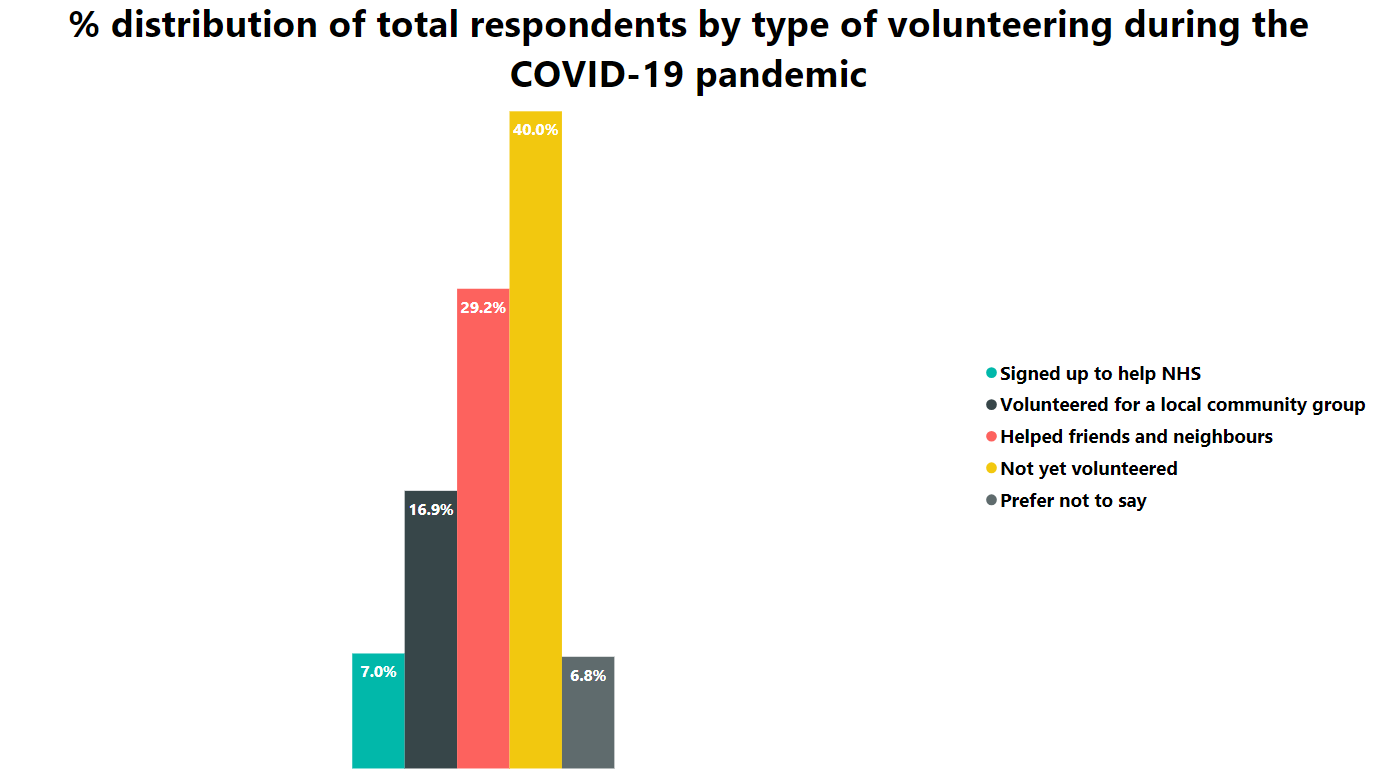 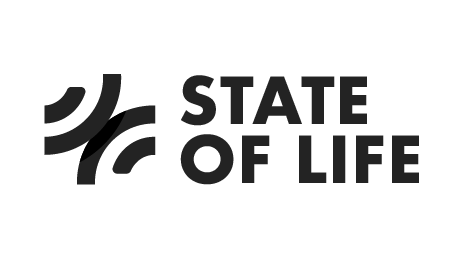 Economic Wellbeing
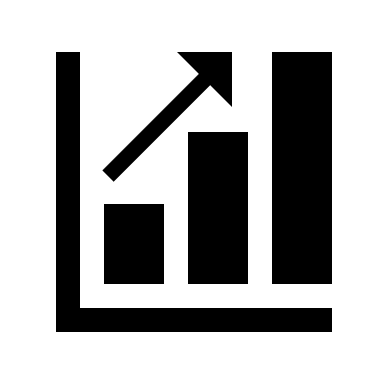 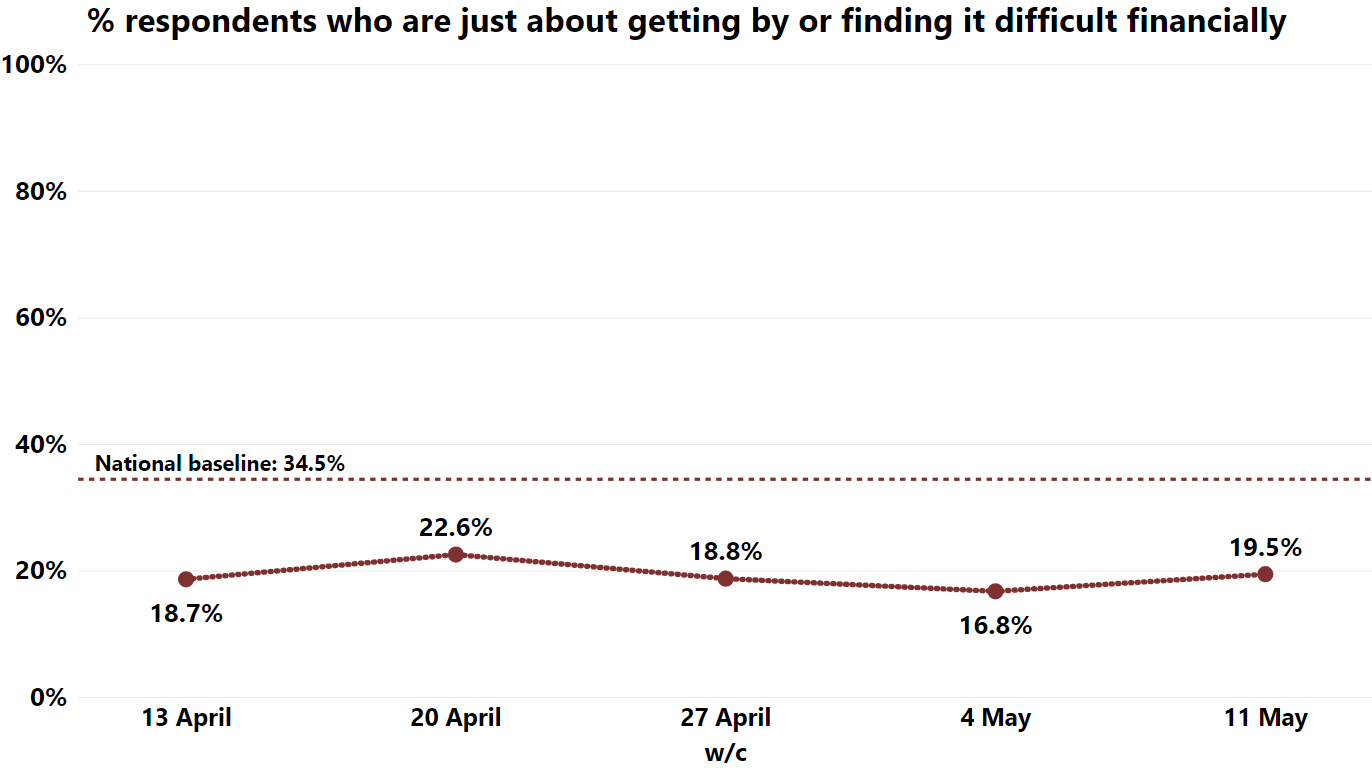 The Coronavirus outbreak is impacting on Essex residents’ economic wellbeing.  Survey responses from residents across Essex suggest that:

more people are struggling to get by financially.  

The proportion of respondents who say they are “just about getting by” or “finding it difficult financially” has increased overall since the survey has been live, with 18.7% of people in w/c 13th April struggling financially and 19.5% in w/c 11th May.  This level of response is consistent with national polling.  


many are still pessimistic about their future prosperity, but the proportion is decreasing

Overall, around a third of all residents (32.7%) reported that they believe they will be financially worse off one year from now.  However, the overall proportion is continuing to decrease over the weeks the survey has been live, from 36.6% in week 1 to 29.1% in week 5.
Financial wellbeing
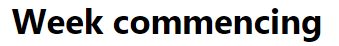 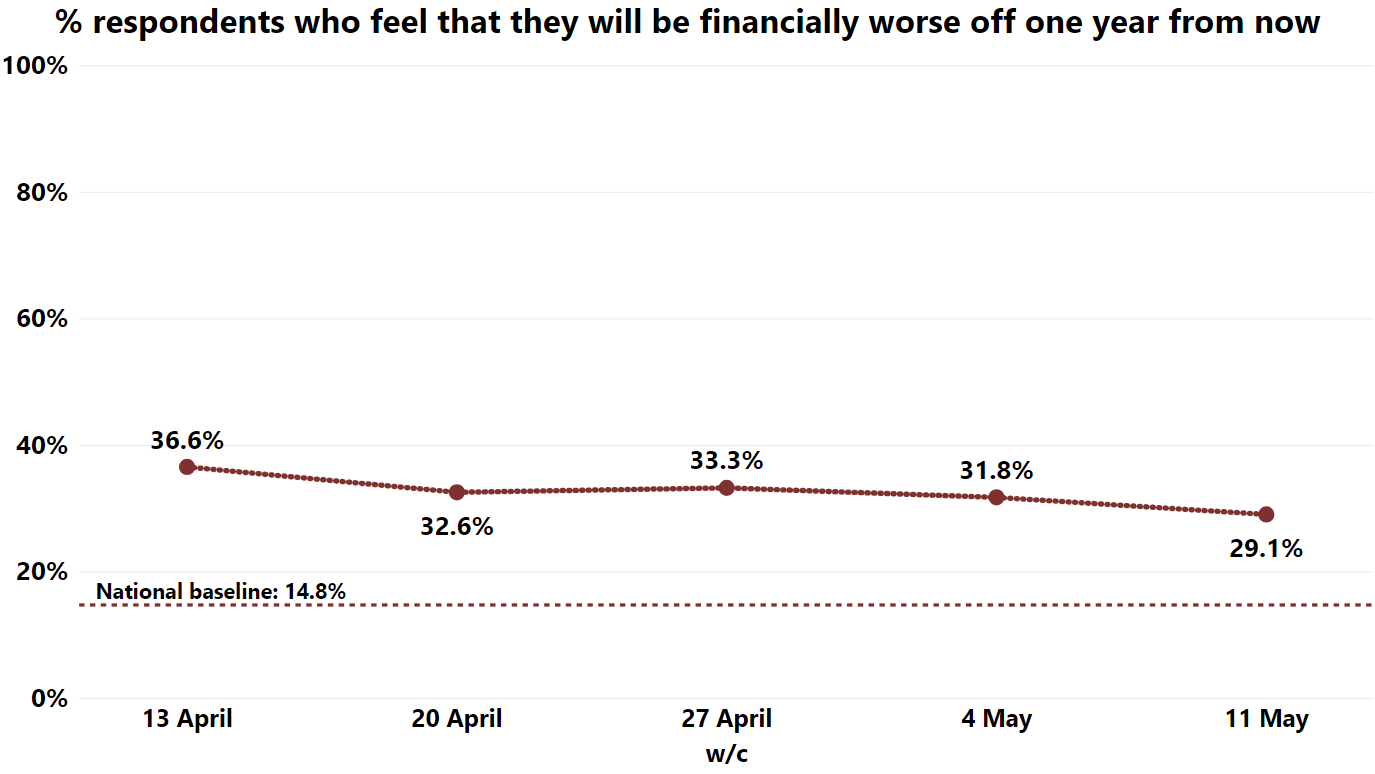 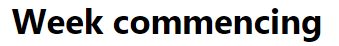 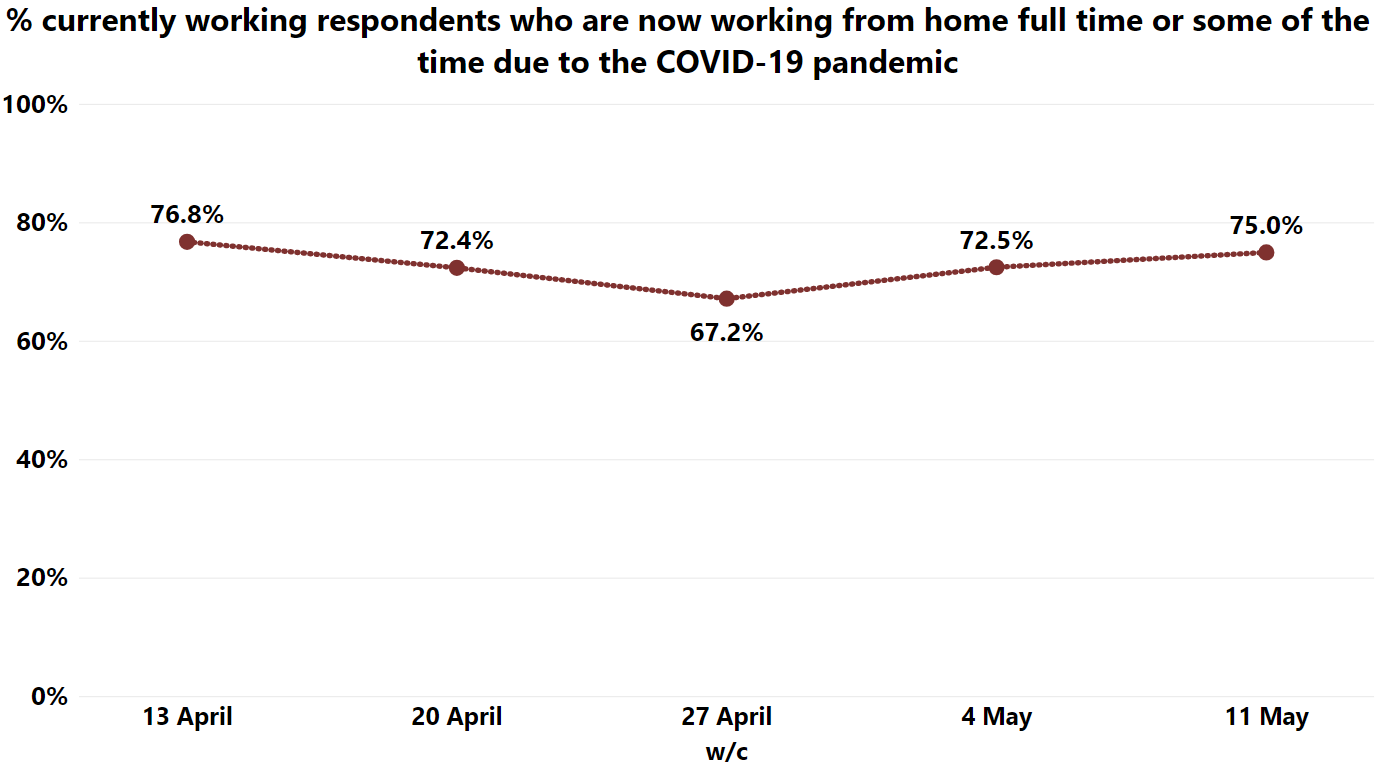 Changes in working pattern
The majority of employed residents are still working from home.

Of all those who are employed, 72.8% reported to be working from home, and this proportion has remained fairly consistent throughout the weeks the survey has been live.

It is expected that these levels will decrease over the coming weeks and months as employees are able to return to their normal place of work.
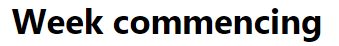 State of Life Survey – COVID-19, 2020 tracker
Created by: Jump Projects LTD & Reason Digital
Supported by: Active Essex & University of Essex
Found at: https://www.stateoflife.org/2020tracker
Source and contacts
Baseline sources:
Active Lives Survey (Sport England)
Community Life Survey
EuroBarometer
LDP Baseline Dataset (Essex Local Delivery Pilot, ECC)
Understanding Society
This briefing report was produced by Essex County Council’s 
Strategy, Insight and Engagement function.
For more information or questions, please contact:
Hannah Taylor, Senior Researcher – hannah.taylor@essex..gov.uk
Katy Bennett, Analyst – katy.bennett@essex.gov.uk